Перспективы внедрения универсальной- прогрессивной модели патронажной службы в РК.
КИМ НАТАЛЬЯ  ГЕОРГИЕВНА  
 Национальный эксперт ЮНИСЕФ
К.м.н. доцент кафедры педиатрии  КазМУНО

23 июня 2018г.
АСТАНА
Почему возникла необходимость в  универсальной-прогрессивной модели?
Направленность патронажа на медицинские проблемы;
Отсутствие навыков медсестер по выявлению социальных рисков и нужд;
Не учитываются индивидуальные особенности ребенка и семьи;
Краткость посещений;
Недостаточное  доверие семьи к  патронажной сестре;
Не развиты навыки коммуникации.
Существовавшая ранее  система патронажных посещений к детям раннего возраста до 2018 г.
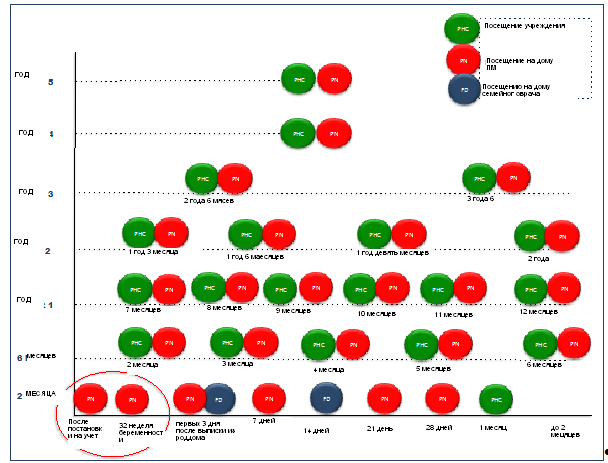 [Speaker Notes: Существовавшая раннее система домашних посещений до 2018 г.]
Результаты оценки здоровья матерей и детей стран ЦВЕ и СНГ 
2010-2012
Много посещений на дому

Неудовлетворенность населения качеством услуг

Недостаточная проф. подготовка,

Недостаток ресурсов, стандартов практики работы и стимулов

Услуги не дифференцированы в зависимости от потребностей

Не охвачены социально исключенные дети и дети с особыми нуждами
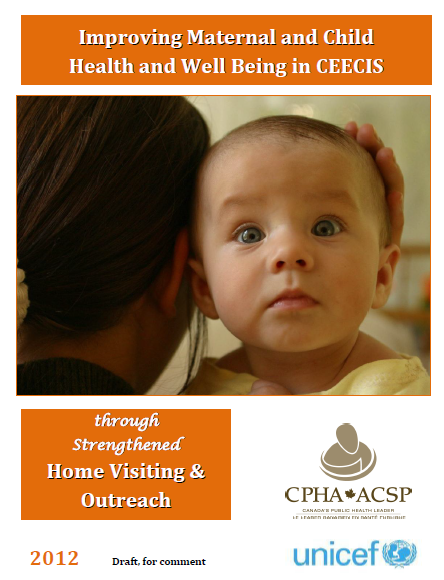 Равенство показателей смертности по данным МИКО
[Speaker Notes: Обследование по множественным показателям – МИКО является стратегически важным для принятия решений в области социальной политики. Показатели рассматриваются с точки зрения равенства и справедливости в доступе к услугам детям из разных социальных слоев общества и соблюдения прав ребенка.]
Данные по питанию детей ЮНИСЕФ
(МИКО 2011, 2015)
[Speaker Notes: ИГВ
2011 1,03:1,0 (беднейшие:богатейшие)
2015 1,06:1,0

Продолжение кормления в 1 год
2011 1,4:1,0
2015  1,0:1,3

Продолжение кормления до 2 лет
2011 1,3:1,0
2015  1,2:1,0]
Показатели знаний родителей о воспитании и развитии детей 
(МИКО 2011, 2015)
Республика Казахстан
[Speaker Notes: Знания родителей
2011 1,0:2,0(беднейшие:богатейшие)
1,3:1,0

Психологическая агрессия
2011 1,2:1,0
2015 1,1:1,0

Физическое наказание
2011 1,07:1,0
2015 1,1:1,0

Индекс детского развития
2011 1,0:1,1
2015 1,0:1,1]
Совокупные государственные  инвестиции
Старше школьного
Ранний 0-3 года, дошкольный 3-6 лет
Школьный
Возраст
Инвестиции в ранний возраст снижают расходы всех сфер в более старшем возрасте
Норма окупаемости = 1
Оптимальный уровень инвестиций
Source: Heckman & Carneiro Human Social Policy, 2003, Voices for America and the Child and Family Policy Center. Early Learning Left out An Examination of Public Investment in Education and Development by Child Age, 2004
[Speaker Notes: Инвестирование в годы раннего детства избавляет от необходимости предоставлять дорогостоящие услуги по исправлению недостатков в будущей жизни. Эти исследования дают убедительное доказательство устойчивых преимуществ вмешательства на дому в раннем детстве, интегрированного в медицинские услуги для детей младшего возраста, что может быть эффективной стратегией для улучшения долгосрочных результатов среди обездоленных детей. . Психосоциальная интервенция состояла из еженедельных домашних визитов работников общественного здравоохранения в течение двух лет с целью улучшения взаимодействия "мать-ребенок" через игру.]
Государственная программа «Денсаулык» 2016-2020 гг.
Оптимизация ПМСП с внедрением универсальной-прогрессивной модели посещений специалиста на дому (патронажная служба)

Это эффективный способ улучшить здоровье и благополучие матерей и детей в Казахстане
Схема универсальной-прогрессивной модели патронажа детей до 5 лет(посещений на дому медсестрой, осуществляющей патронаж)
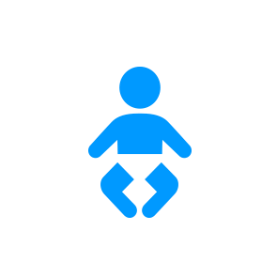 Основные принципы
1. Фокус на семью, период беременности и ранний возраст

2. Главная целевая группа – наиболее нуждающиеся (контакт и взаимное доверие)

3. Обращение с родителями, как с равными (партнерство и разделение ответственности)

4. Использование всех ресурсов в интересах ребенка (семья, сообщество, внутри- и межведомственное взаимодействие)

5. Решающая роль семьи, ребенок часть своей семьи (экологический подход)

6. Глубокое понимание ситуации человека и семьи («делать невидимое видимым»), выявление и поддержка их сильных сторон (проактивный подход)
[Speaker Notes: Хорошо известно, что наиболее неблагополучные семьи, бедные, наименее образованные, те, кто живет в отдаленных районах, принадлежащие к дискриминированным группам населения, семьи с одним или несколькими членами, страдающими тяжелой инвалидностью или психическими расстройствами, наименее охвачены большинством услуг системы здравоохранения и образования. 
Правило обратно пропорционального количества услуг (т.е. тех, кто наиболее в них нуждается, получают минимум услуг) имеет очень мало исключений. 
Было показано, что восприятие всех мероприятий по охране здоровья детей гораздо медленнее и не достигает полного охвата среди бедных. Дети, которые растут в условиях бедности в раннем детстве, скорее всего, продолжают сталкиваться с проблемами на протяжении всей их жизни: проблемы со здоровьем, низкие достижения в образовании с плохими перспективами карьерного роста, а также ряд психосоциальных проблем. 
Вот почему очень важно установить контакт с теми, кто наиболее в этом нуждается, и найти способы сделать это, в частности для семей, которые планируют завести ребенка и у которых ребенок только родился, поддержать их в этот очень ответственный период, чтобы они приложили максимум усилий для воспитания своих детей. 
Таким образом, программы патронажного обслуживания на дому, обеспечивая раннее вмешательство, поддерживая родителей и семьи, и устанавливая контакты со всеми, особенно теми, кто наиболее в этом нуждается, особенно подходят для обеспечения лучшего старта для всех детей. 
По этим причинам, в последние десятилетия, многие страны создали службы по месту проживания для предоставления родителям и семьям информации и поддержки, тем самым увеличивая возможности для охраны здоровья детей и их социального и когнитивного развития. 
Услуги ориентированные на семьи и детей, которые имеют  более высокий риск или особые потребности в связи с медицинскими  или психосоциальными обстоятельствами, являются более эффективными
Учитывая, что здоровье и благополучие  детей раннего возраста тесно связано с благополучием их родителей и ближайшего окружения, при посещениях на дому  также рассматривается  благополучие всей семьи]
Какие вопросы решает современная патронажная служба ПМСП?
Благополучие родителей
(послеродовая депрессия; снижение стрессов вследствие разных причин)
Родительские навыки 
(чуткое отношение, правильное кормление, стимулирующая и безопасная среда, стиль воспитания) 
Благополучие детей
 (здоровье, развитие, способность к обучению, устойчивость к стрессам)
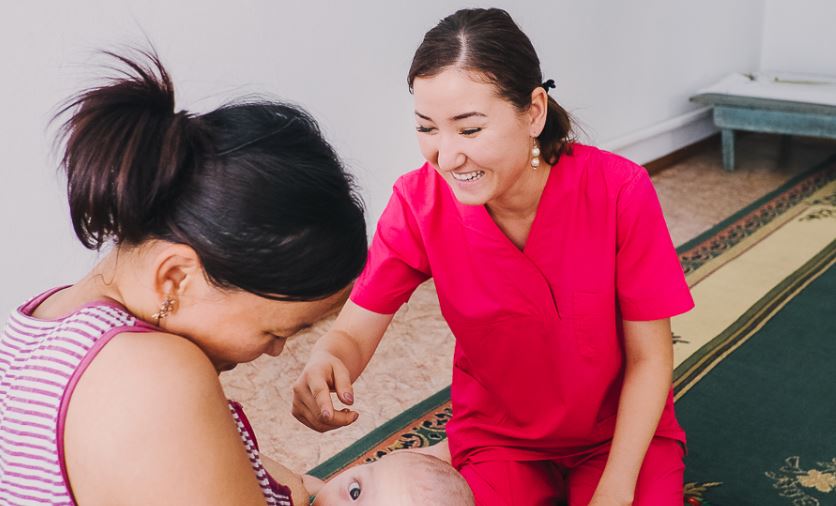 16 учебных модулей ЮНИСЕФ (доступны для всех)
http://www.unicef.org/ceecis/early_childhood_1467.html
 http://issa.nl/content/resource-modules-home-visitors
Стратегия достижения качества патронажных услуг
Тренинги – обучение работающих медсестер в тренинговых центрах небольшими группами для постоянного поддержания навыков
Развитие поддерживающего кураторства  – индивидуальная поддержка и помощь обученному патронажному работнику в ходе выполнения повседневных задач 
Создание возможности постоянного развития (обучающихся сообществ) – внутри команды, внутри  учреждения, профессионального общества система самообучения, обучения коллегами
Вовлечение в процесс: 

Высшие и средние учебные заведения (программы, подготовка преподавателей) 
Руководителей всех медорганизаций
Местные акиматы, другие смежные сектора
Семей и местных сообществ, НПО
Депутатов, другие структуры кто влияет на принятие решения
Обязательные предпосылки для внедрения новой модели
1. Принцип работы участка ВОП  совместно с патронажной медсестерой,  социальным работником и  психологом;
2. Наличие трех участковых медицинских сестер, одна из которой полностью переводится на домашние посещения (дородовый патронаж беременной женщины, новорожденного и детей до 5 лет);
3. Достаточное время  для эффективной работы с семьями (  6-8 качественных визитов);
4. Патронажные работники должны быть хорошо подготовленными, обладать достаточными знаниями и навыками для предоставления необходимых услуг;
5. Руководство области должно обеспечить эффективное функционирование ресурсных тренинговых центров (ИВБДВ центры)  для проведения планомерной подготовки патронажных сестер по новой программе; 

(Б.Н.Бабаева, Н.Г. Ким , Д.Г. Есимова,-2018, Астана,- Метод. Рекомендации, часть 1,«Универсальная прогрессивная модель патронажного обслуживания беременных женщин и детей раннего возраста на уровне ПМСП»,- стр 9-12;)
Обязательные предпосылки для внедрения новой модели
6. Первичное обучение проводится сертифицированными тренерами, с отрывом от производства, на базе центров ИВБДВ или учреждениях последипломного образования, с соблюдением рекомендуемой методики обучения;
7. Знание и практические навыки ИВБДВ являются непременным условием для работы патронажной сестры, ИВБДВ - один из 16 модулей, включенных в базовую подготовку патронажных сестер;
8. Координатор и тренеры ресурсного центра должны регулярно проводить поддерживающие кураторские визиты к обученным работникам для закрепления практических навыков, анализа возникающих проблем и их решения;
9. Отдельный кабинет для патронажных сестер, где они могут проводить занятия, обсуждать случаи, хранить документацию и раздаточный материал. Помещение должно иметь проектор, компьютер, учебную доску, шкаф, закрывающийся на ключ (для хранения конфиденциальной документации).
//(Б.Н.Бабаева, Н.Г. Ким , Д.Г. Есимова,-2018, Астана,- Метод. Рекомендации, часть 1,«Универсальная прогрессивная модель патронажного обслуживания беременных женщин и детей раннего возраста на уровне ПМСП»,- стр 9-12;)
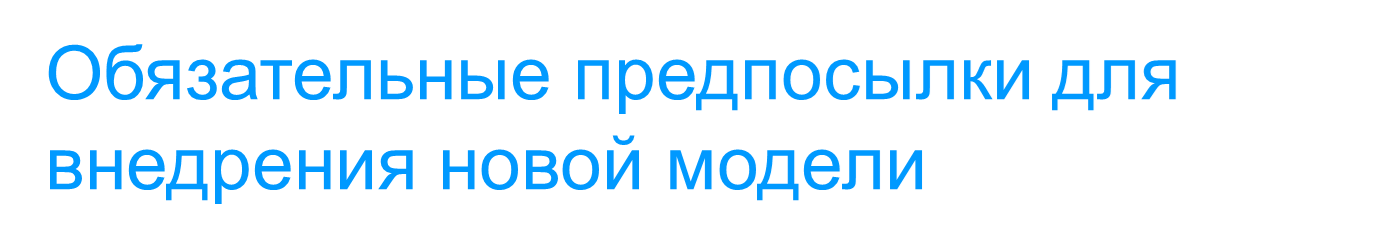 10. Патронажные работники должны быть обеспечены инвентарем для посещений и материалами для родителей:

Переносной ростомер и весы, см-лента, 2 вида термометра -для измерения температуры тела и температуры комнаты, тонометр, планшет или смартфон с мобильным приложением, дезинфектант для обработки рук, минимальный набор для оказания первой помощи;
Буклет схем ИВБДВ и Буклет информационных схем, схему оповещения в экстренных ситуациях), раздаточный материал для семьи (брошюры, памятки и др) по предполагаемой теме консультирования. 

 //(Б.Н.Бабаева, Н.Г. Ким , Д.Г. Есимова,-2018, Астана,- Метод. Рекомендации, часть 1,«Универсальная прогрессивная модель патронажного обслуживания беременных женщин и детей раннего возраста на уровне ПМСП»,- стр 9-12;)
Факторы, препятствующие эффективному внедрению новой модели
Слабые знания и навыки медицинских сестер по базовым вопросам (интегрированное ведение болезней детского возраста, грудное вскармливание, правильное введение прикорма, оценка состояния новорожденного ребенка, определение опасных признаков и состояний, требующих немедленной госпитализации у больных детей) 
Слабые коммуникативные навыки патронажной сестры.
Эмоциональное выгорание сотрудников
Отсутствие поддержки руководства учреждения.
 //(Б.Н.Бабаева, Н.Г. Ким , Д.Г. Есимова,-2018, Астана,- Метод. Рекомендации, часть 1,«Универсальная прогрессивная модель патронажного обслуживания беременных женщин и детей раннего возраста на уровне ПМСП»,- стр 9-12;)
Факторы, препятствующие эффективному внедрению новой модели
5.    Отсутствие системы непрерывного        
       профессионального развития патронажных сестер
6.    Отсутствие командной работы и слабый обмен  
       информацией о семьях между патронажной          медсестрой и ВОП;
7.   Отсутствие системы внутренней и внешней  
      супервизии. 
8.   Отсутствие системы мониторинга качества услуг 
     патронажной службы;
9. Неравномерное использование кадров и распределение обязанностей. 
//(Б.Н.Бабаева, Н.Г. Ким , Д.Г. Есимова,-2018, Астана,- Метод. Рекомендации, часть 1,«Универсальная прогрессивная модель патронажного обслуживания беременных женщин и детей раннего возраста на уровне ПМСП»,- стр 9-12;)
Рекомендации по внедрению
//(Б.Н.Бабаева, 2018, Астана,- Метод. Рекомендации, часть 1,«Универсальная прогрессивная модель патронажного обслуживания беременных женщин и детей раннего возраста на уровне ПМСП»,- стр 9-12;)
21
Рекомендации по внедрению
//(Б.Н.Бабаева,-2018, Астана,- Метод. Рекомендации, часть 1,«Универсальная прогрессивная модель патронажного обслуживания беременных женщин и детей раннего возраста на уровне ПМСП»,- стр 9-12;)
22
Рекомендуемые тренинги
//(Б.Н.Бабаева,-2018, Астана,- Метод. Рекомендации, часть 1,«Универсальная прогрессивная модель патронажного обслуживания беременных женщин и детей раннего возраста на уровне ПМСП»,- стр 9-12;)
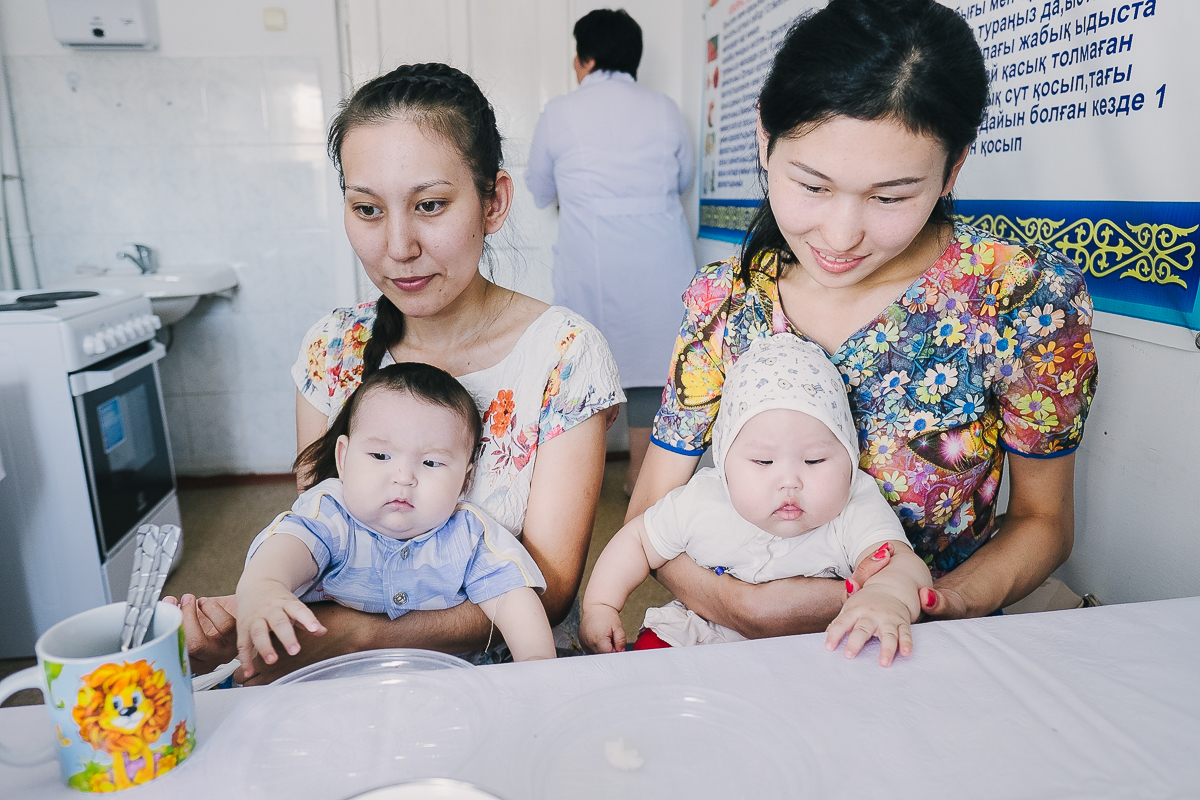 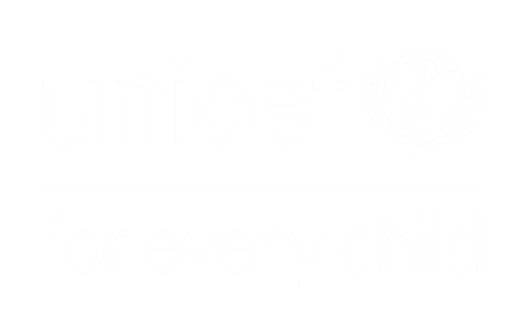 Спасибо!
24